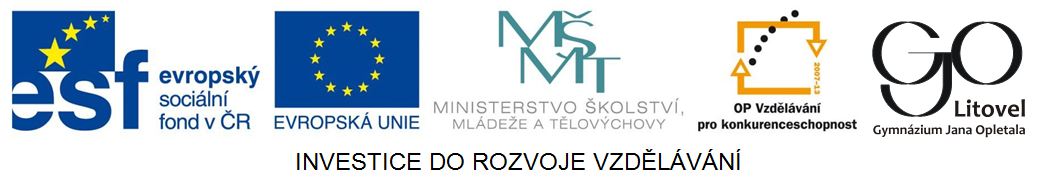 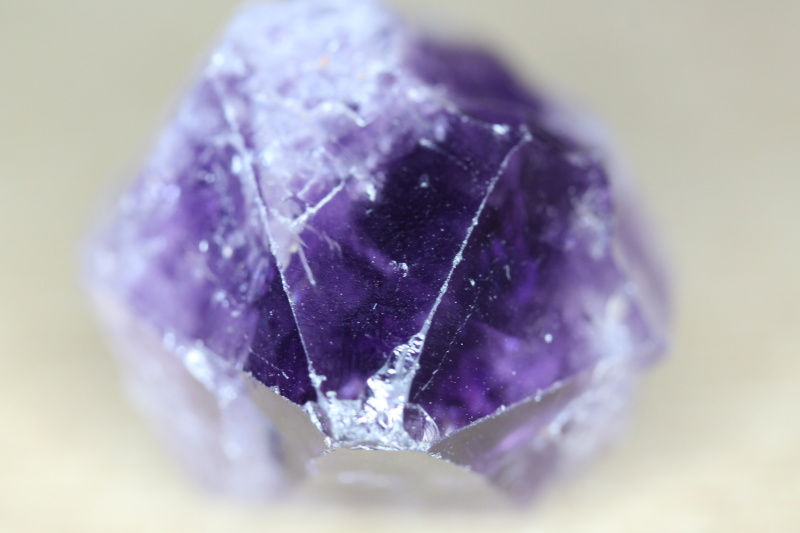 Minerály 1
základní vlastnosti
Hu2_2
Minerály
základní stavební prvky hornin
anorganické homogenní přírodní látky
jejich chemismus lze vyjádřit pomocí chemického vzorce
Horninotvorné minerály
minerály s významným podílem na složení hornin se  nazývají horninotvorné
dělíme je na:
 primární
sekundární
Primární horninotvorné minerály
magmatický původ
rozdělení:
hlavní
určují typ horniny, udávají její vlastnosti
vedlejší
podíl v hornině nižší než 10%
akcesorické
podíl v hornině nižší než 5%
Sekundární horninotvorné minerály
vznikají přeměnou primárních
hydrotermální přeměna
zvětrávání
zhoršují fyzikálně chemické vlastnosti hornin
Vlastnosti minerálů
ovlivňuje
krystalová struktura
chemické složení
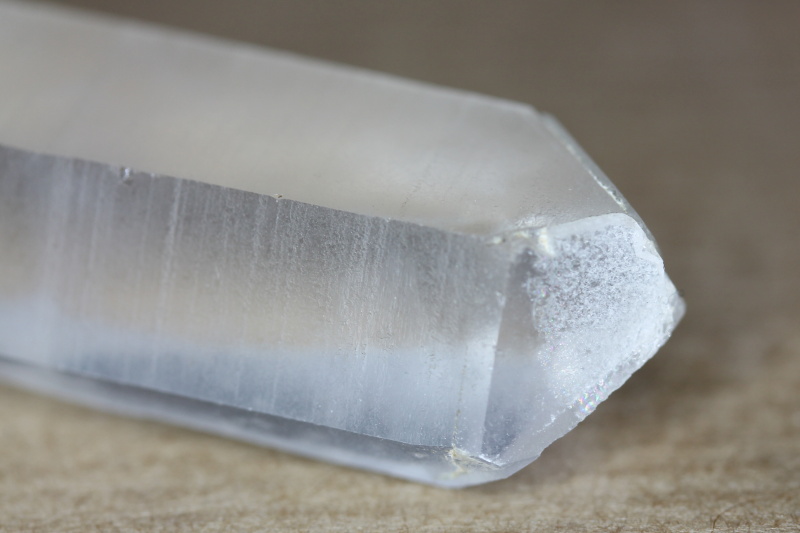 Barva
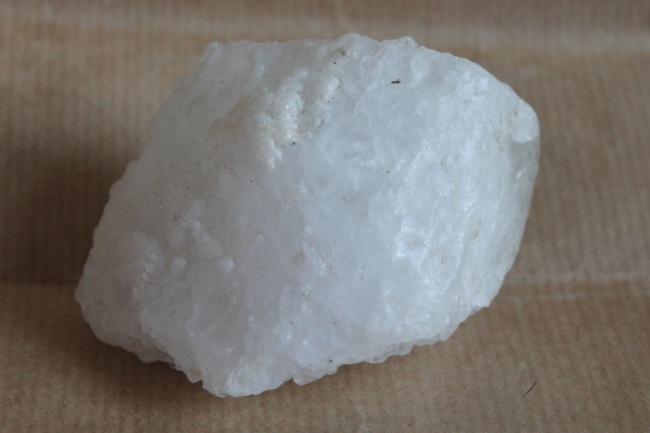 světlé minerály
sůl kamenná 
křemen
muskovit
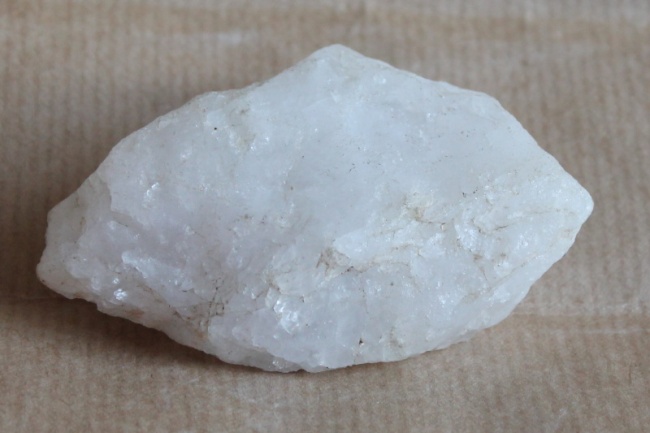 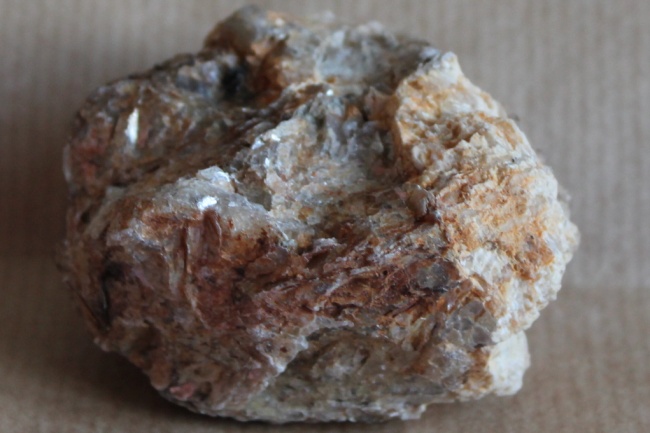 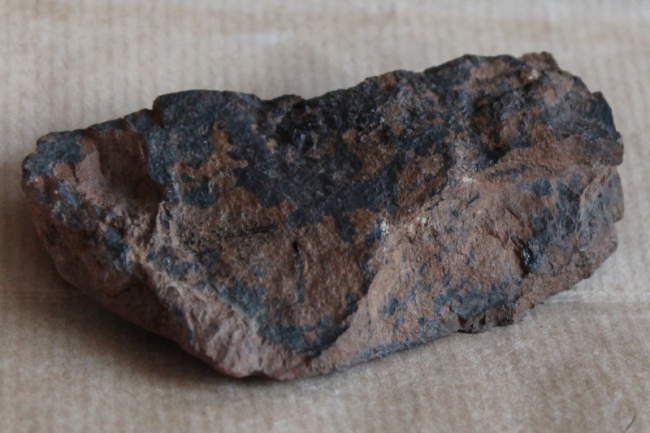 Barva
tmavé minerály
hnědel
krevel
magnetit
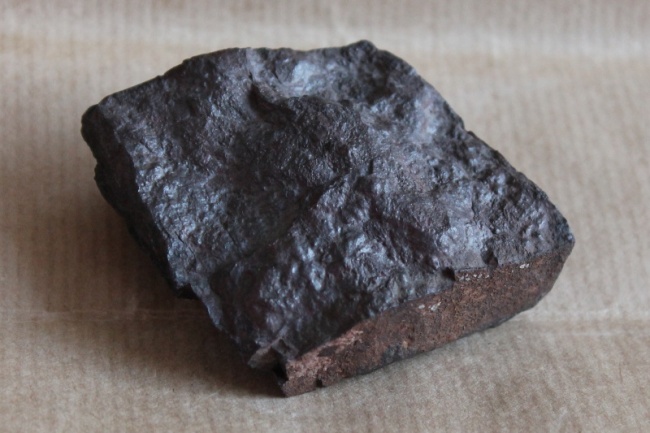 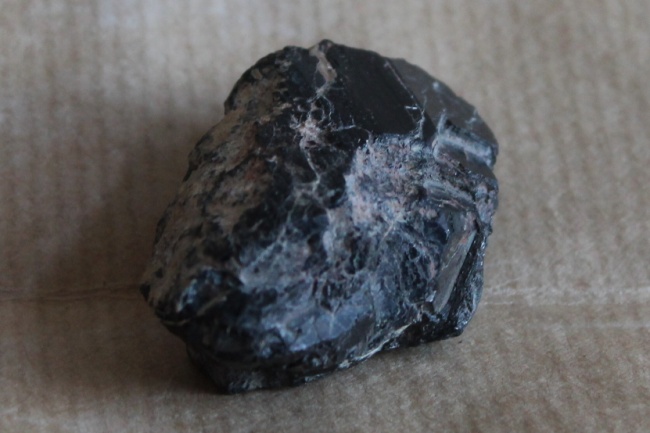 Určete název nerostu:
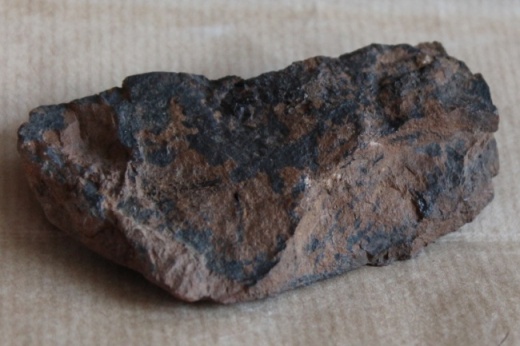 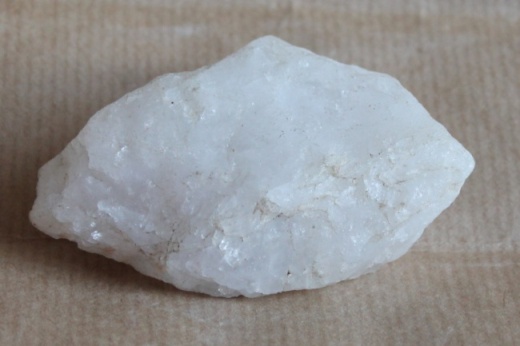 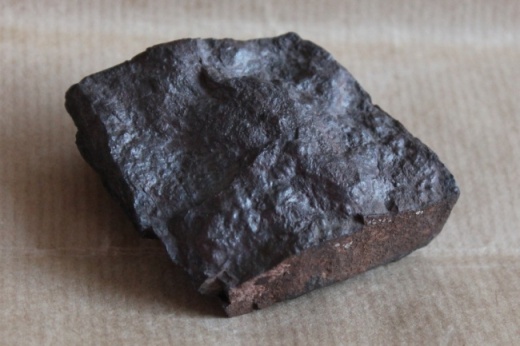 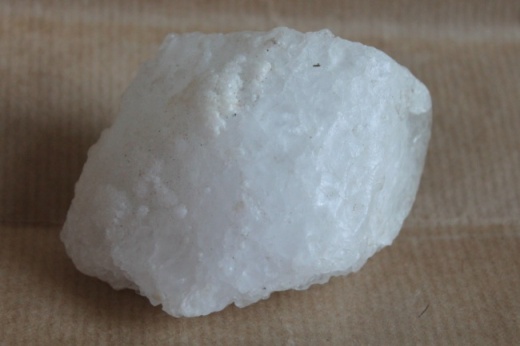 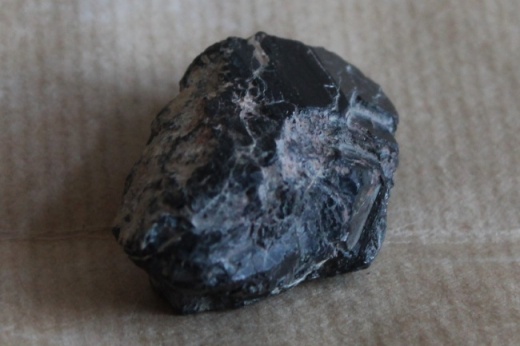 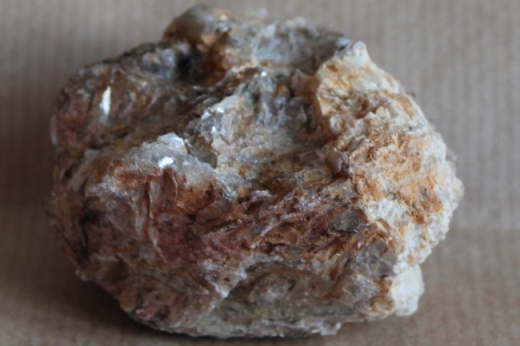 křemen
hnědel
krevel
sůl kamenná
magnetit
muskovit